CREWS developmental evaluation
Fred Boltz and Gareth Fowler
Atlanta | October 24, 2018
Developmental Evaluation (DE)
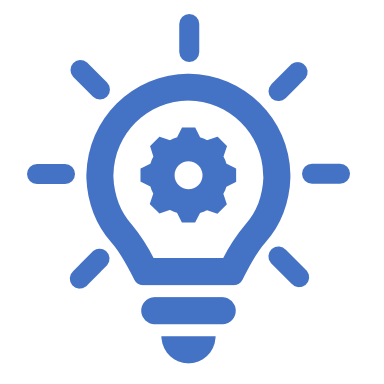 DE seeks to generate learning in order to help shape projectimplementation while it is happening 
DE is about using data to inform innovation in progress 
Whereas traditional evaluation approaches focus on measurement of performance and impact relative to anticipated (static) goals, DE is intended to support implementation and innovation within a (dynamic) context of uncertainty and change
Systems Approach
Developmental evaluation considers how issues are embedded in broader systems and how systems can be part of the solution
Considering all relevant parts of the system, influences and inter-relationships
Understanding boundaries and what is within and outside of them
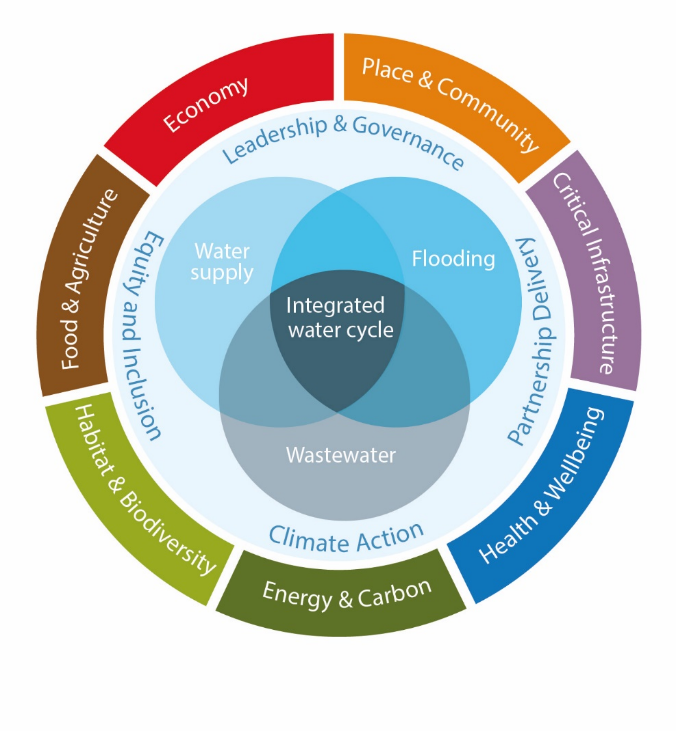 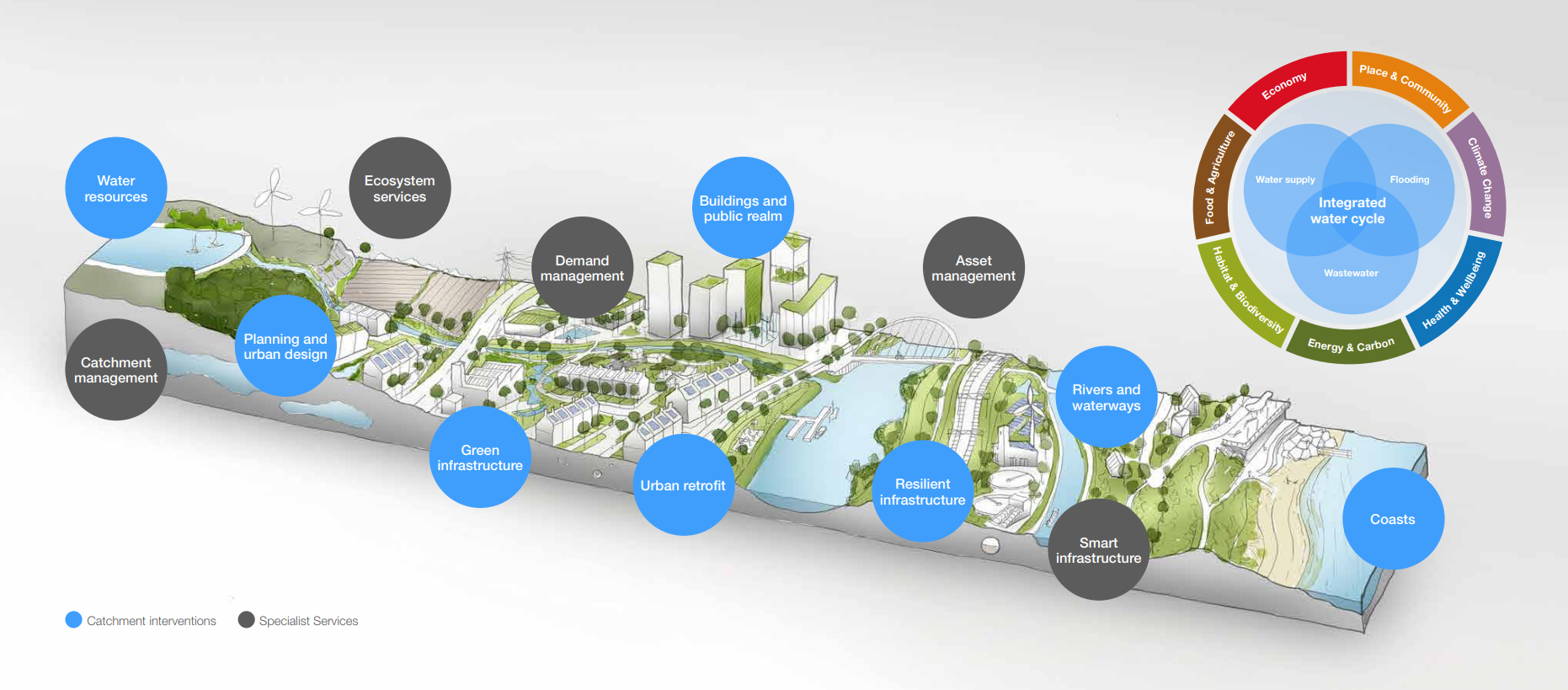 Complexity
DE is designed for systems with a high level of complexity:
Interplay between factors: social, political, economic, and environmental
Human context - shaped by social conditions and history, moral and legal systems, knowledge, language, and culture
Non-linear causality, with multiple influences from the broader environment
Surprise and uncertainty
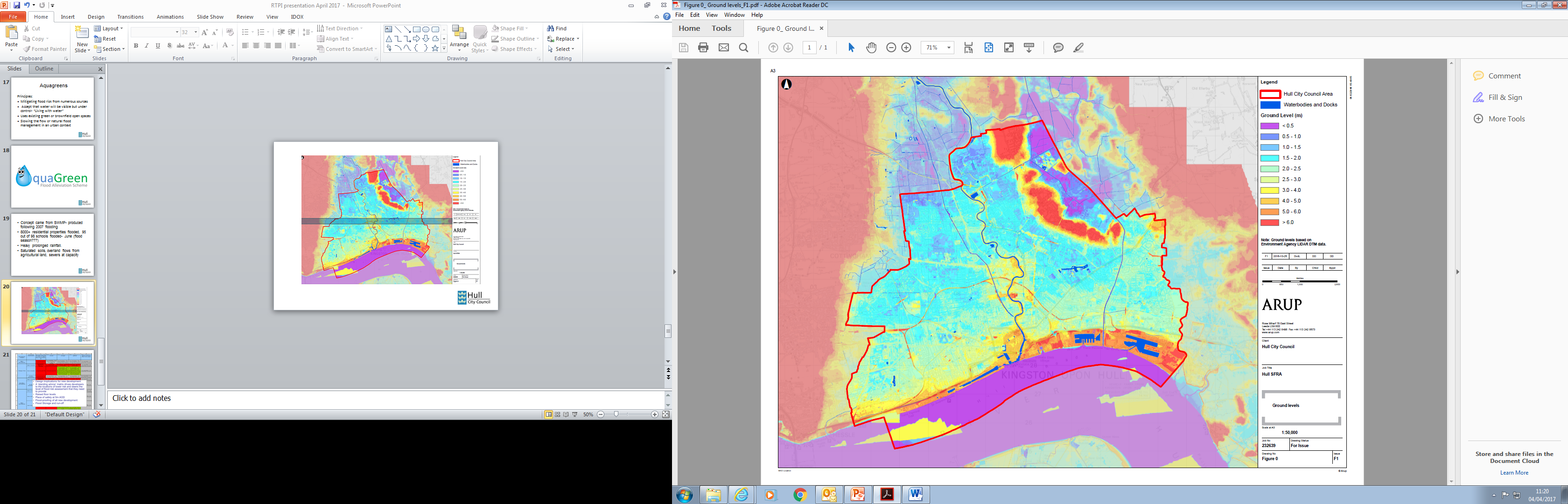 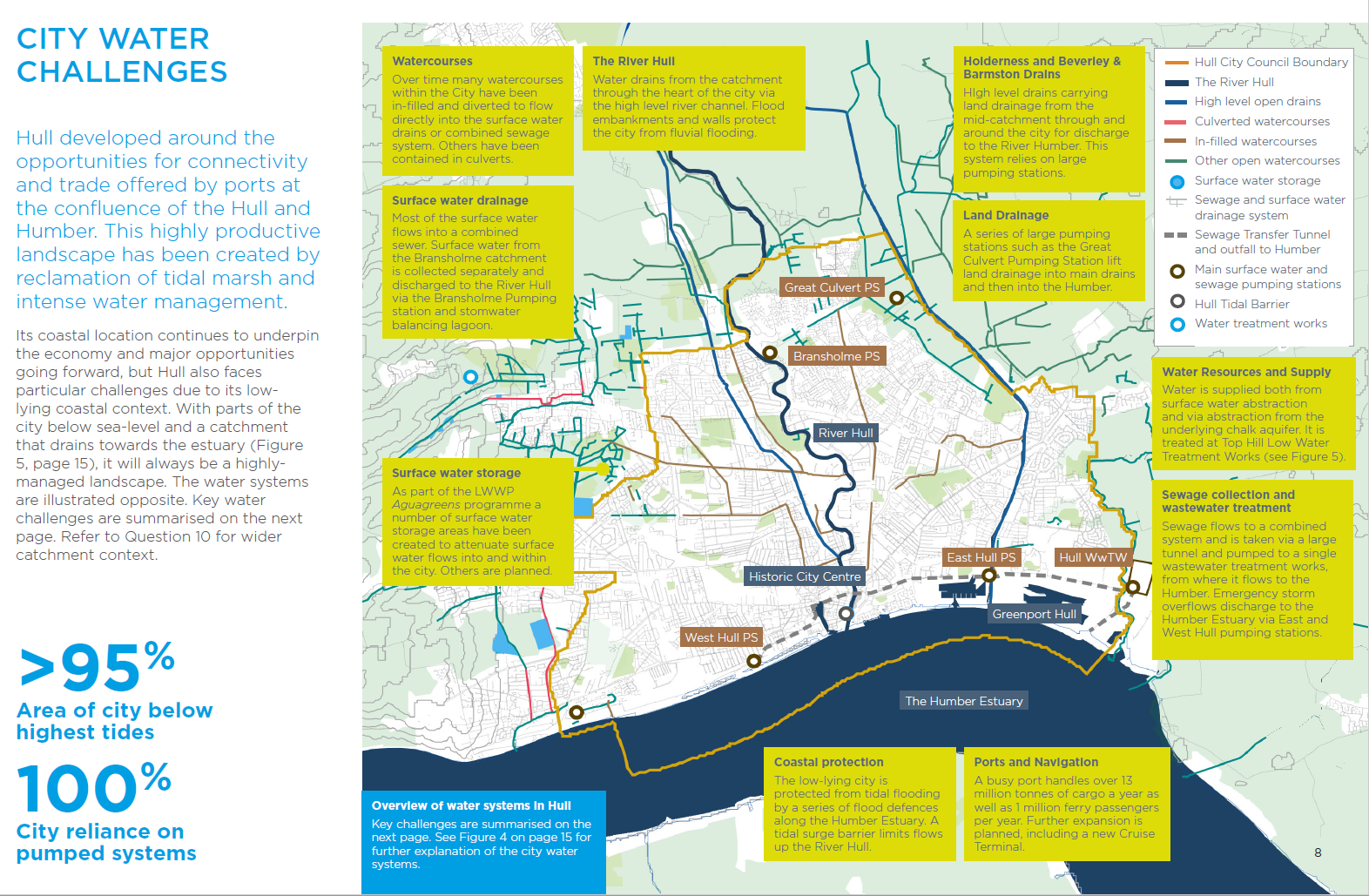 A simple developmental evaluation considers 3 questions:
What is happening?
What is emerging as the project takes shape? 
What are the indicators of change or stability?
What values, perspectives, and relationships are influencing the project?
So What does this mean?
What do initial results reveal about expected progress?
What insights can we draw about responses of the larger system/environment?
What effects are current changes likely to have on us, our network, and our field?
Now What?
What are our options?
What would strengthen our approach and impact?
When and how can we act, individually or collectively, to optimize opportunities?
CREWS developmental evaluation
We seek to generate learning about:
What successes and challenges reveal about designs, approaches, and expectations for performance and outcomes
How different values, perspectives, and relationships influence project effectiveness
Changes in complex environments that impact our work
The collective CREWS network -- how collaboration, exchange, and learning are informing innovation, adaptation, and progress
How the Kresge Foundation can most effectively support this group in its innovation and impact
How we’d like to involve you
What to expect
Flexible
minimize burden on grantees 
adjust our scope and process in response to opportunities and learning

Inclusive and equitable
include diverse, representative  voices to deepen understanding 
follow equitable evaluation principles
We follow equitable evaluation principles
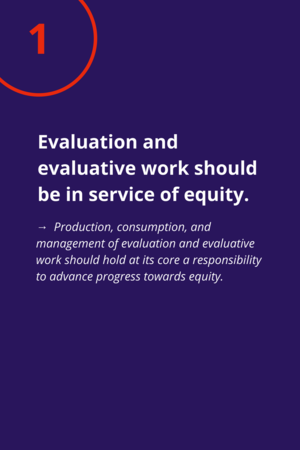 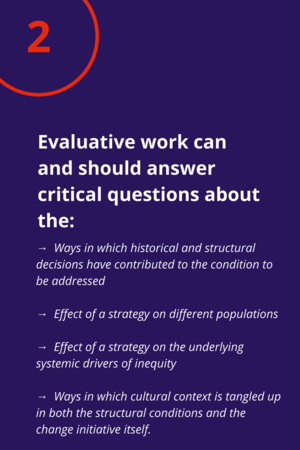 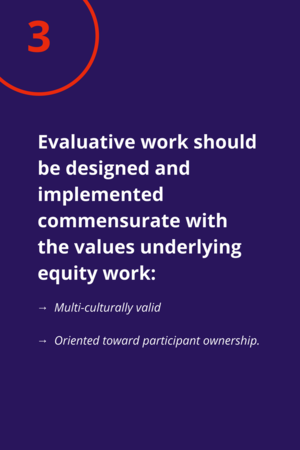 Center for Evaluation Innovation, Dorothy A Johnson Center for Philanthropy, July 2017, www.equitableeval.org.
The Development Evaluation Team
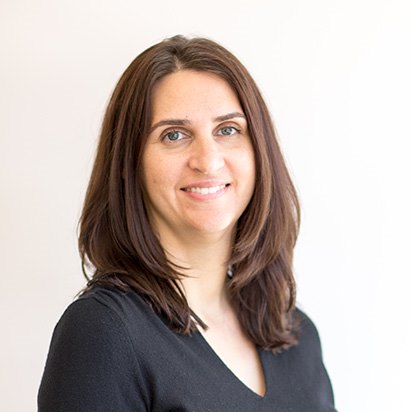 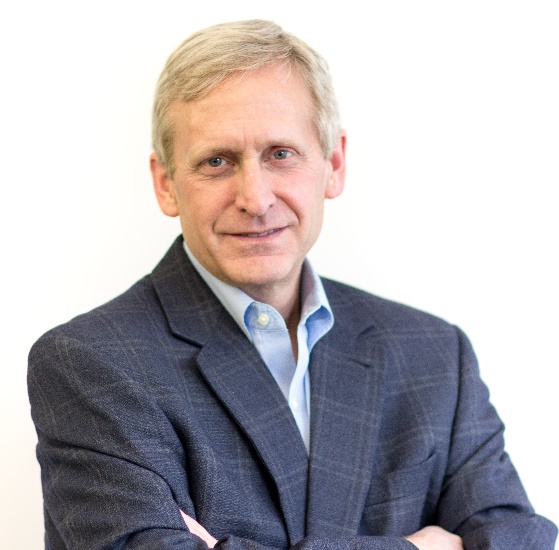 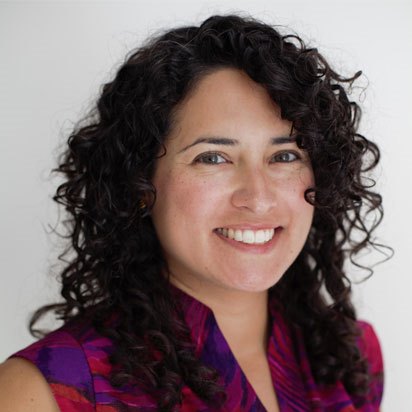 Julie Slay
Senior Director Arabella Advisors
Bruce Boyd Principal and Senior Managing Director Arabella Advisors
Marissa Guerrero
Director Arabella Advisors
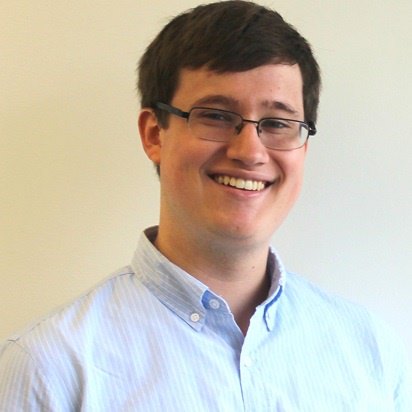 Fred Boltz
CEOResolute Development Solutions
Gareth Fowler
Analyst Arabella Advisors